WELCOME TO ENGLISH CLASS
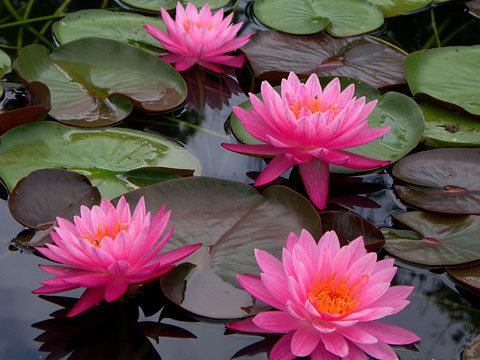 Identity 0f Teacher &Class
Farhana Akter
Assistant Teacher (ICT)
Jaria I.S.D madrasah
Fakirhat, Bagerhat
Class-six
Subject-English 1st  Paper
Lesson-33
Time-30 Minute.
“Too much or Too little water”
Learning outcomes
Students will be able to …  
1. tell the importance of water
2. Tell the disadvantages of much       or little water
3. write a paragraph.
Let’s see some pictures
vocabulary
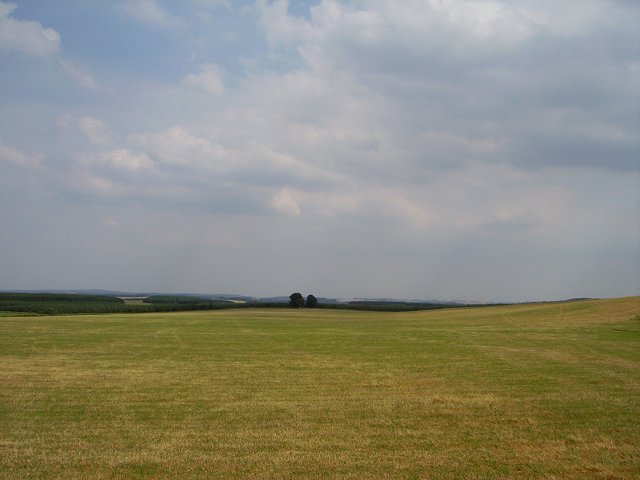 Large
Vast
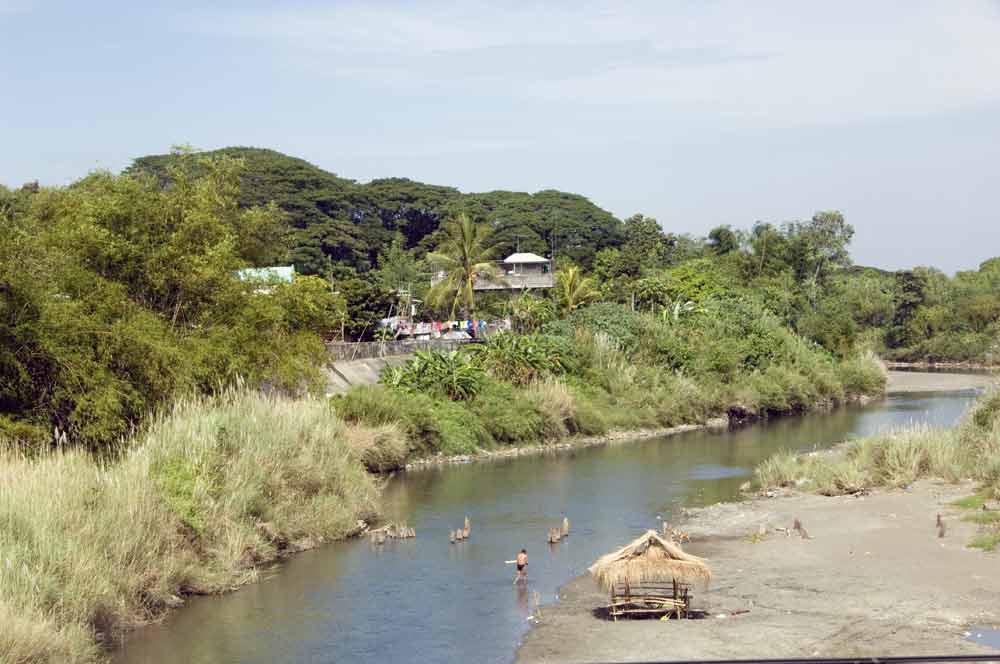 Two sides of river
Bank
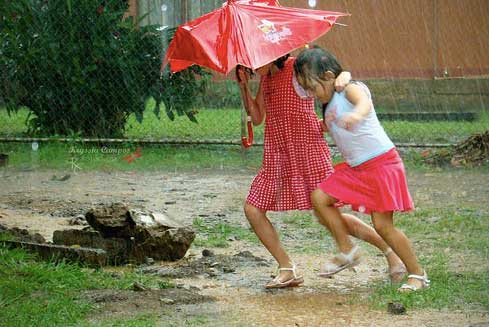 Rainy season
Monsoon
Group work
Group-1

 What problems do the people face in much water?
Group -2
* What problems do the people face  if there is little water?
Evaluation

Ask and answer-
What is water?
Why do  we drink water?
What are the problems of much water?
Home work
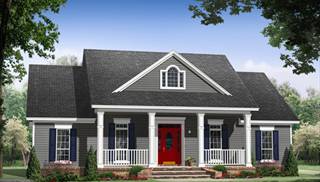 Write at least three reasons how does water become polluted.
THANKS TO ALL
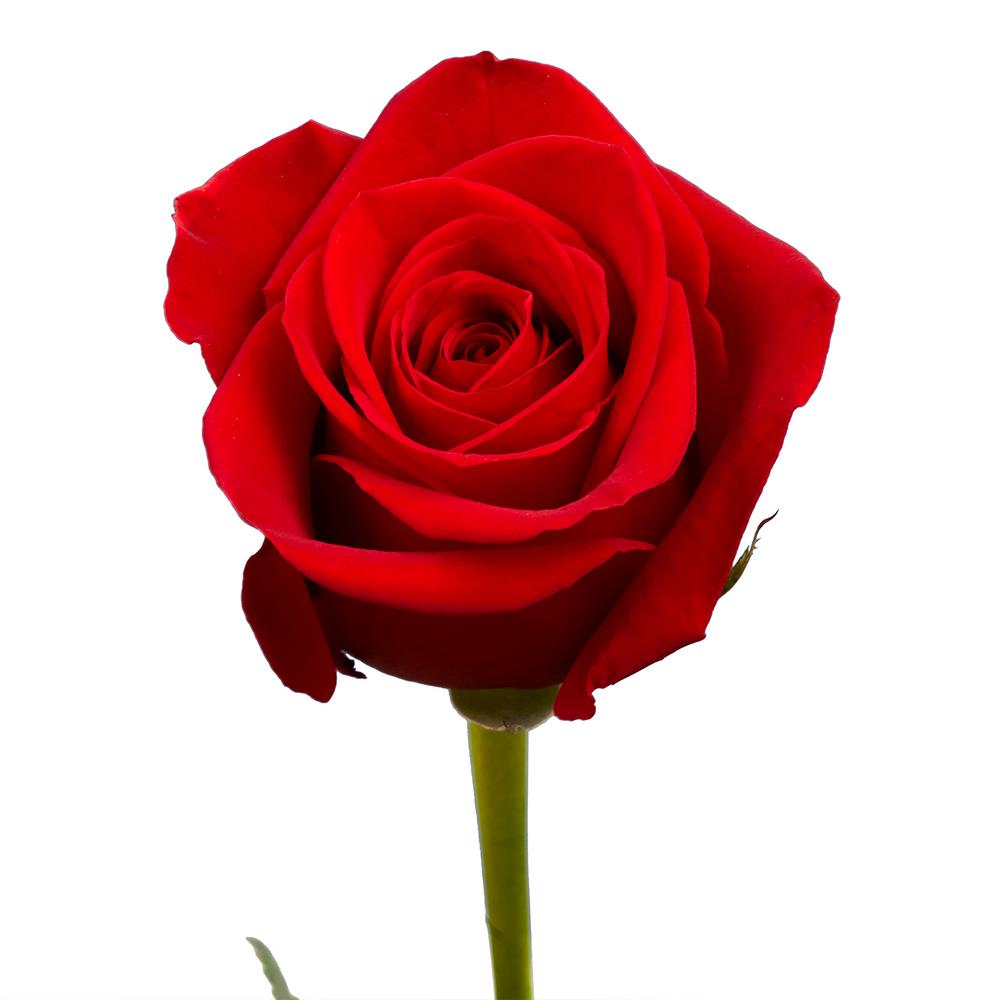